Jesus, Rose Of Sharon
3/4
E/G# - MI

Verses: 3/Chorus
PDHymns.com
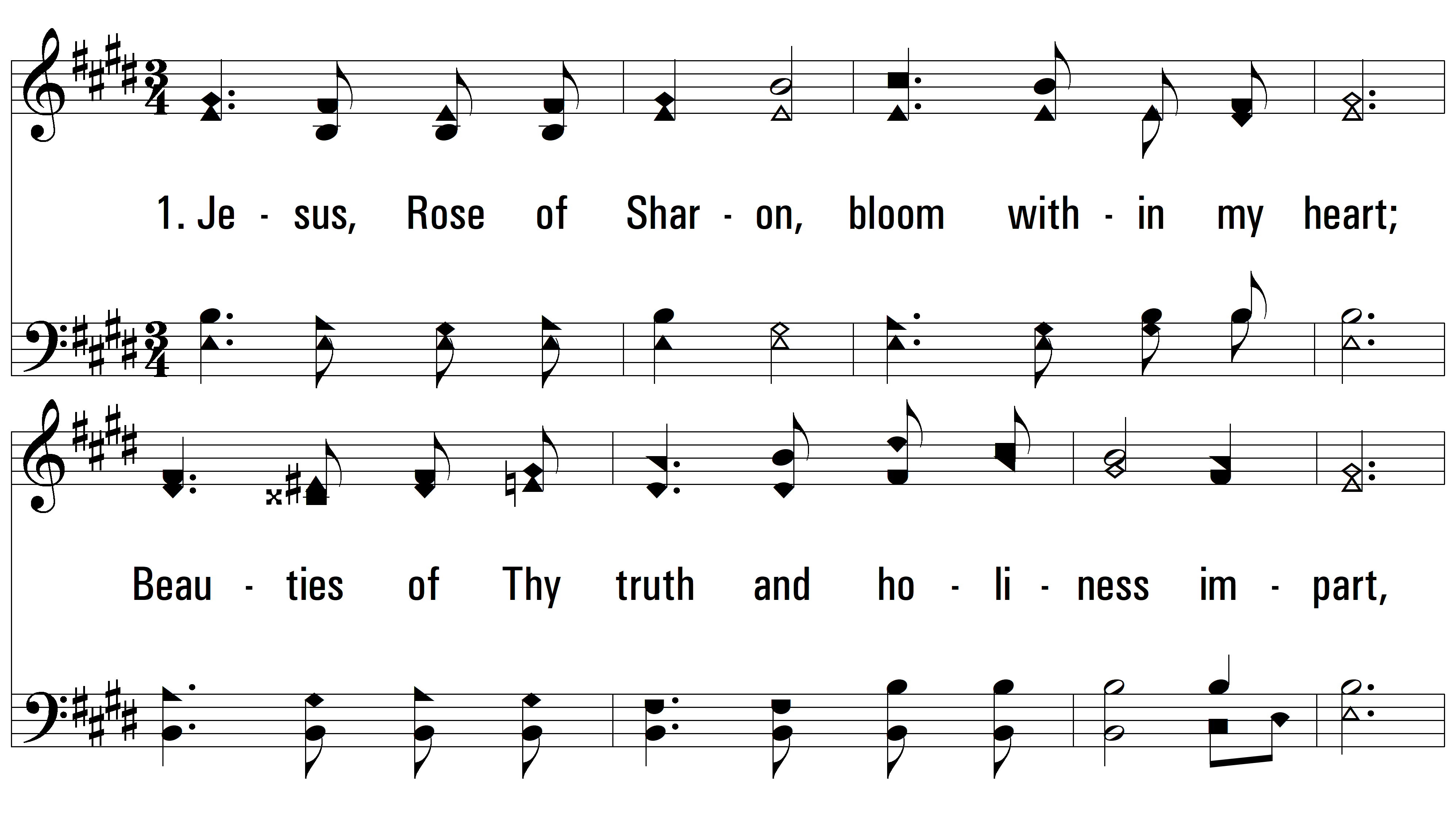 vs. 1 ~ Jesus, Rose Of Sharon
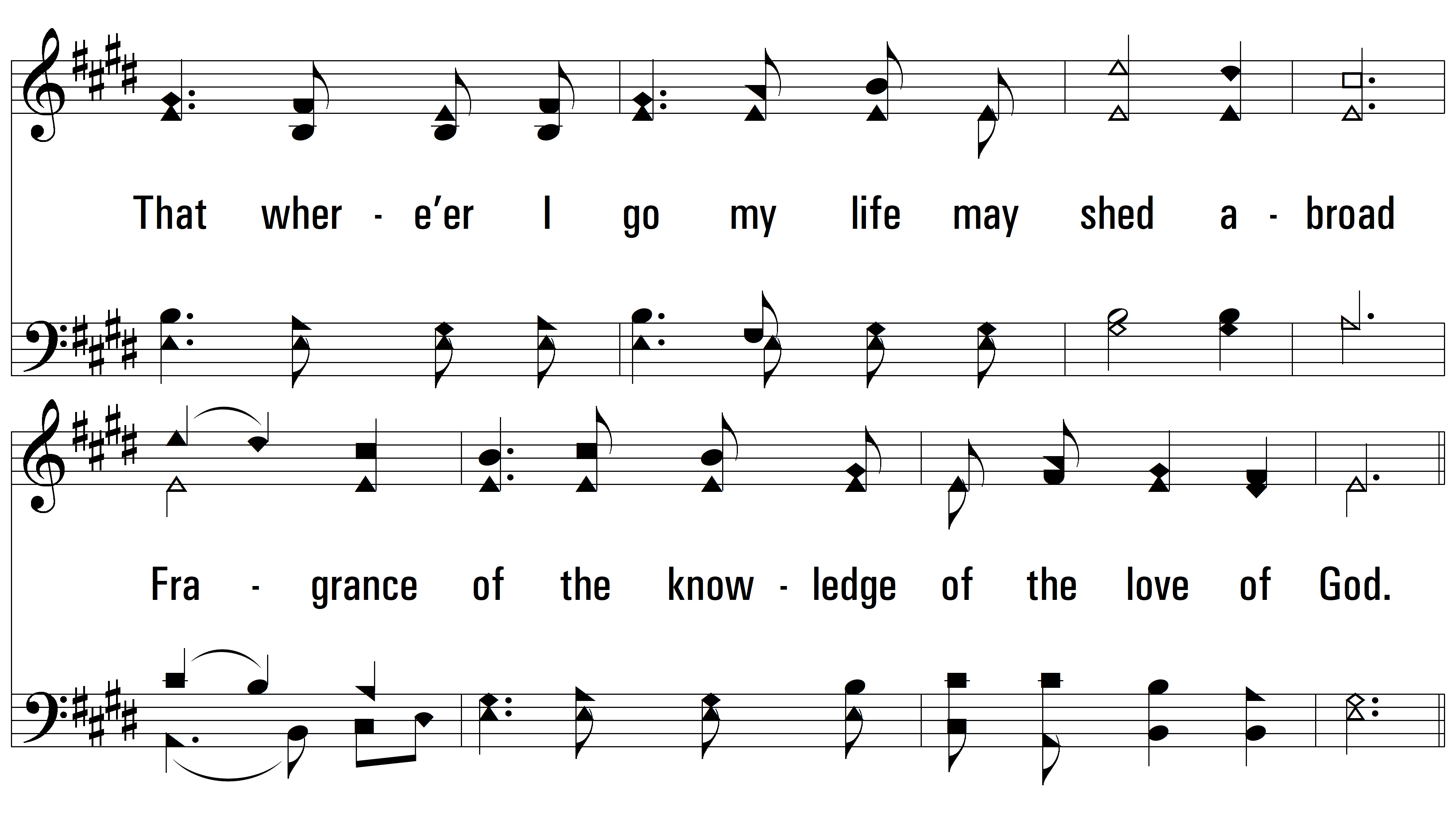 vs. 1
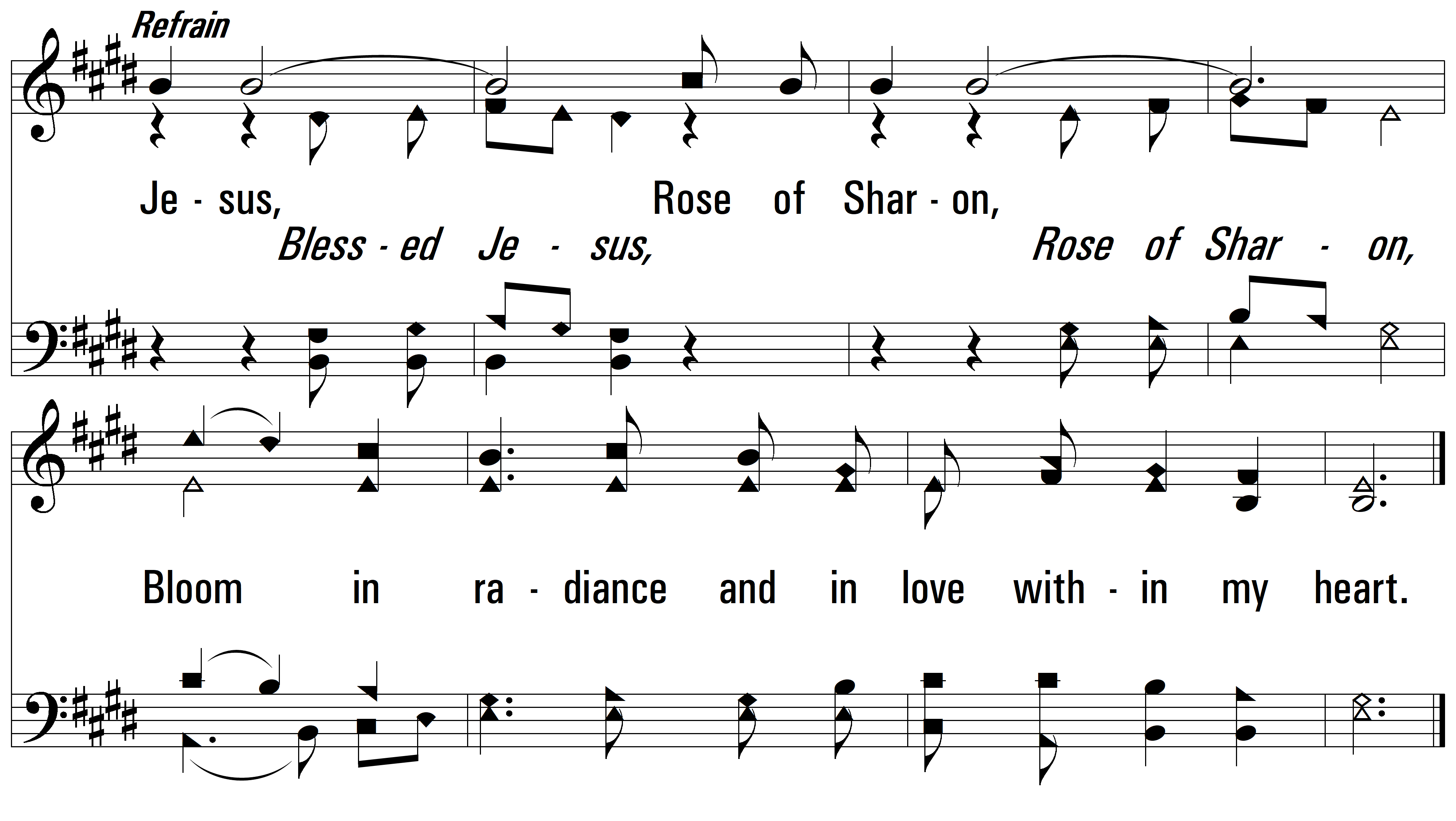 vs. 1
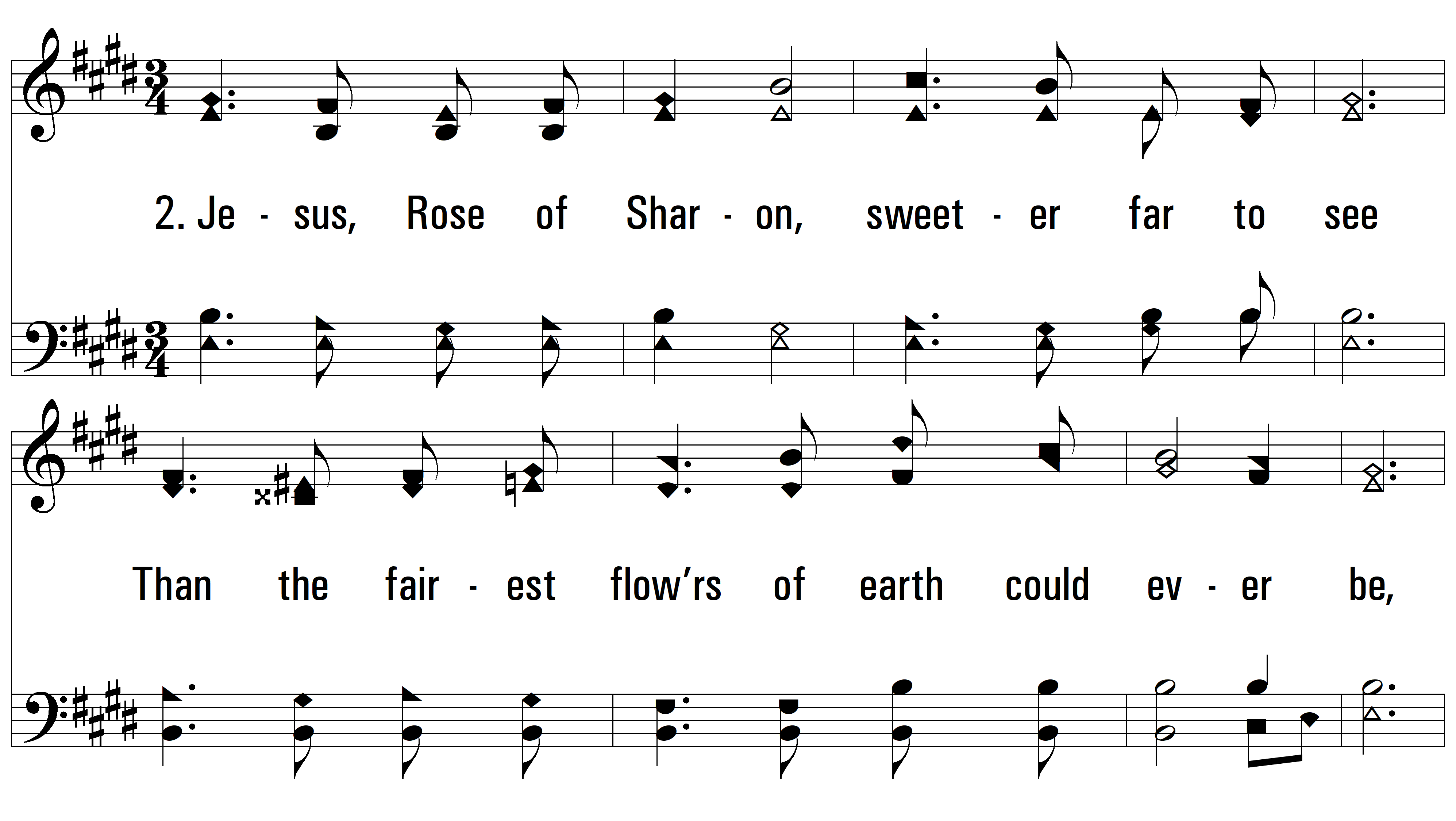 vs. 2 ~ Jesus, Rose Of Sharon
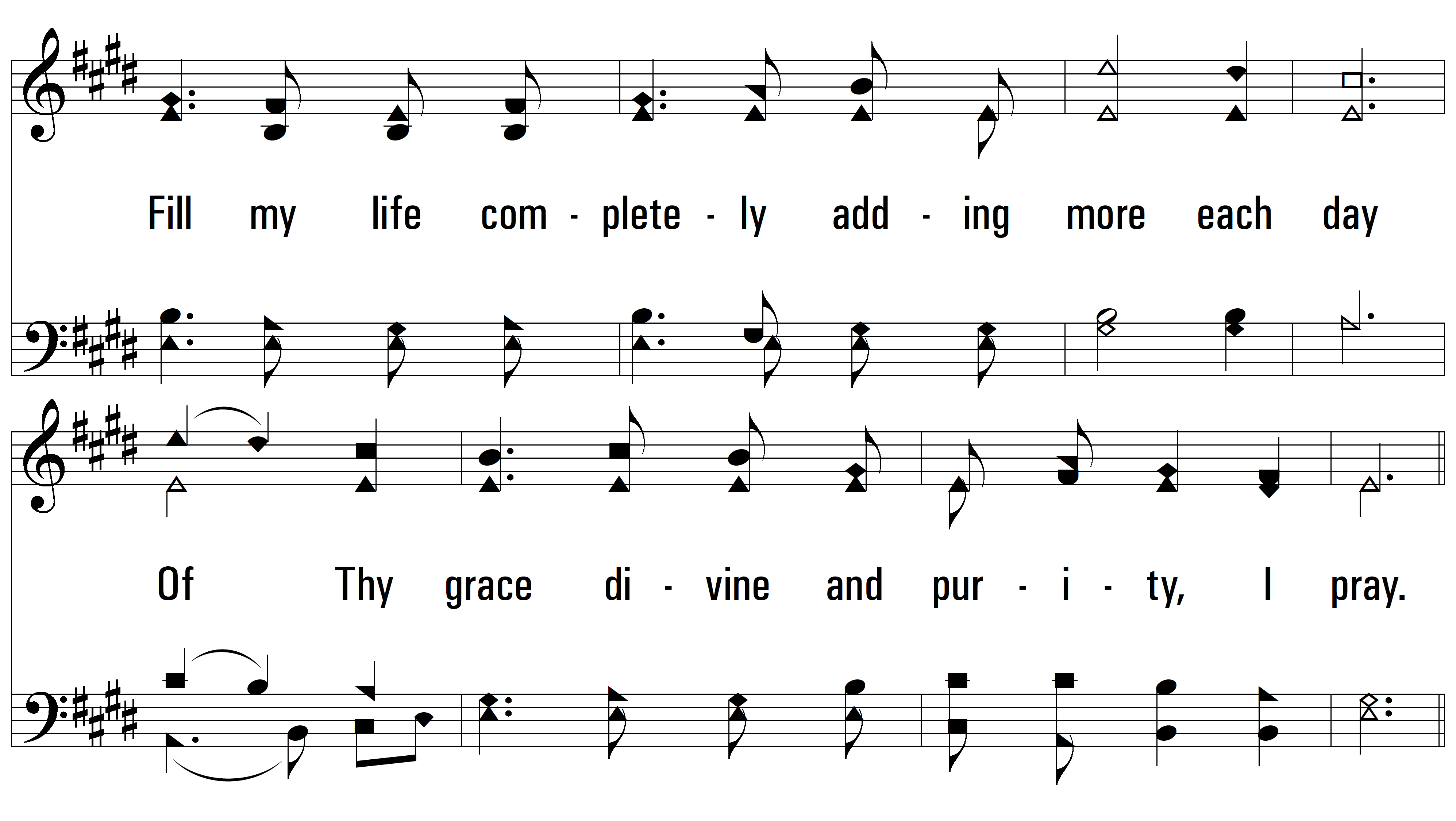 vs. 2
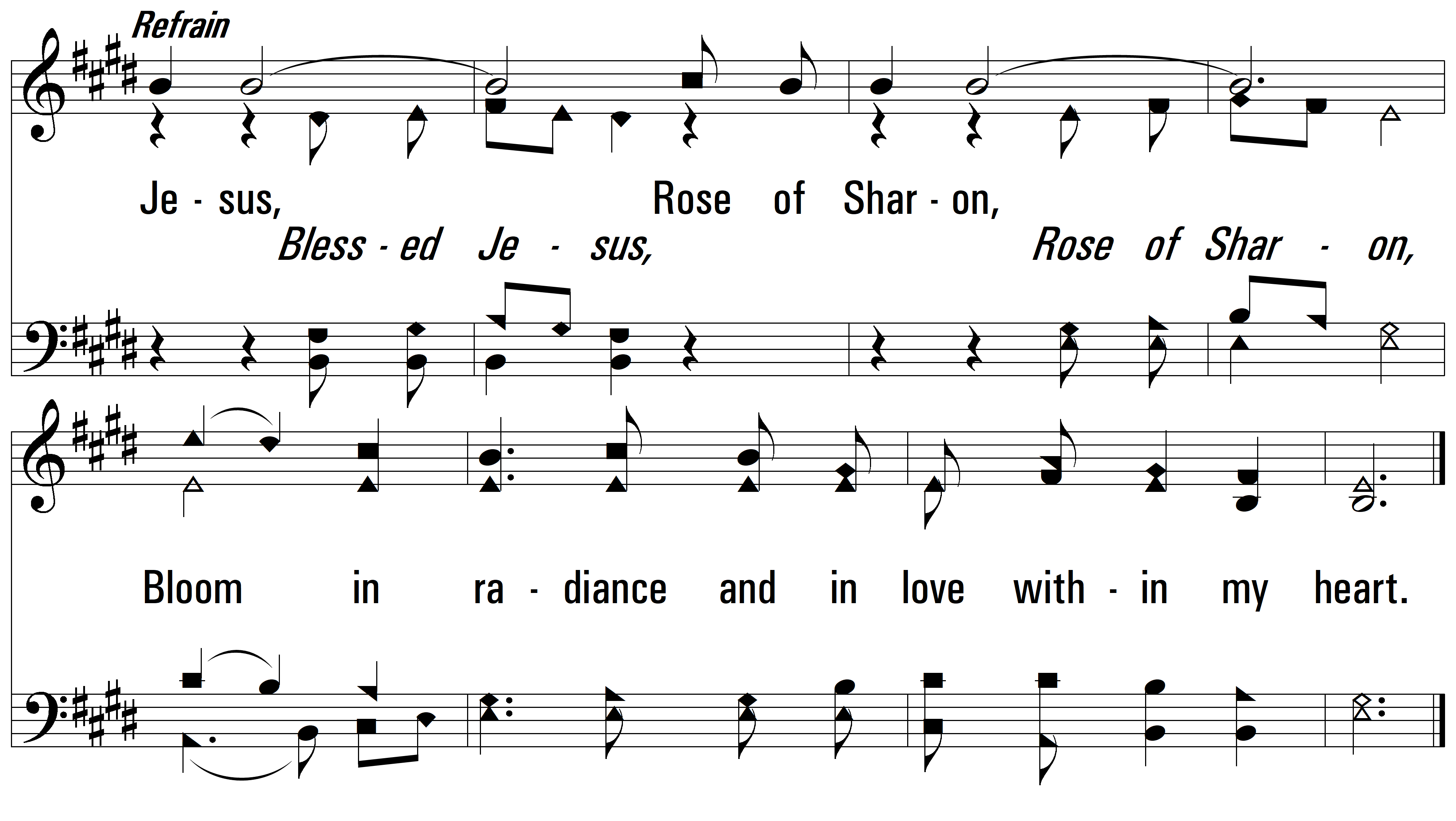 vs. 2
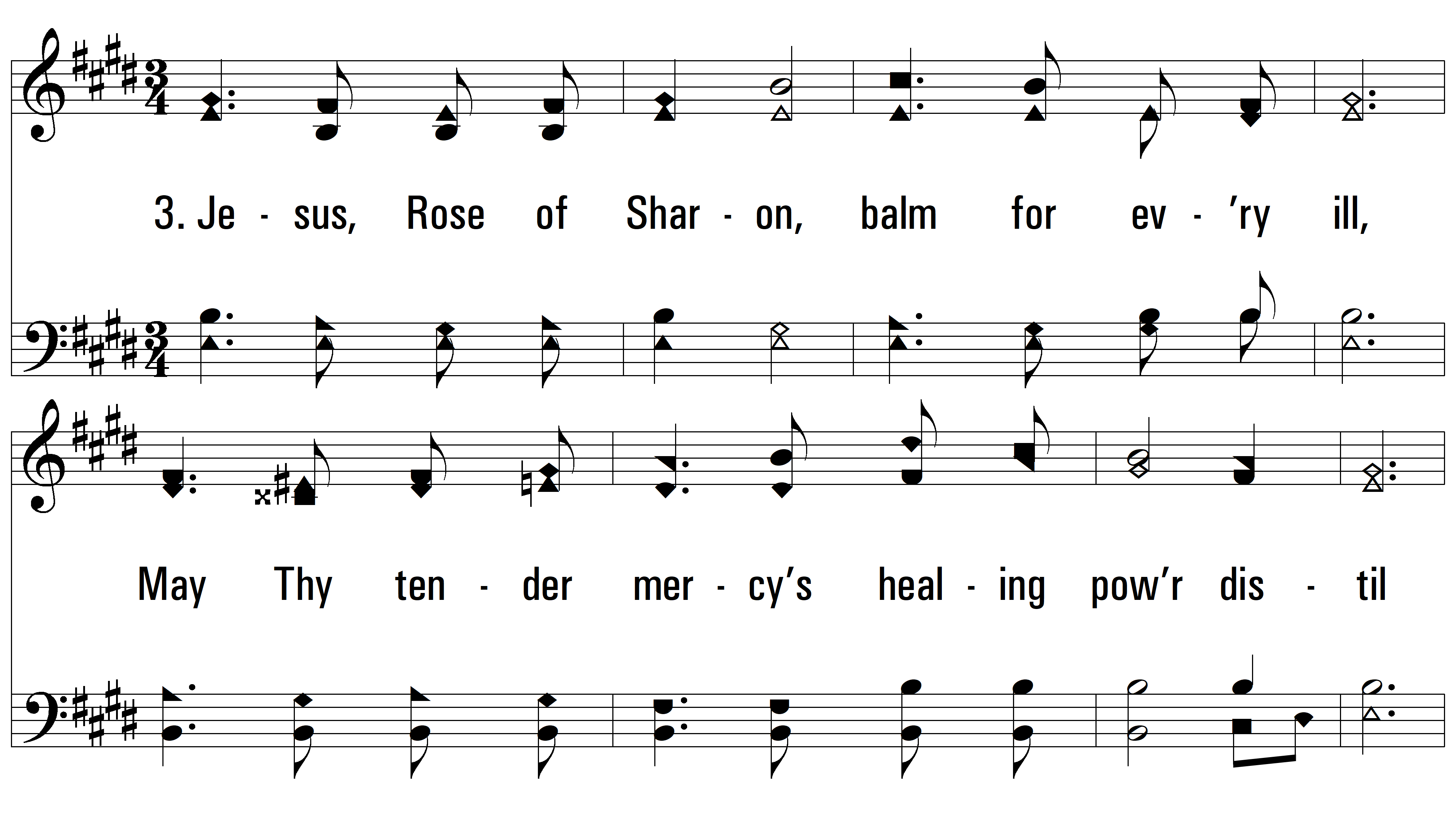 vs. 3 ~ Jesus, Rose Of Sharon
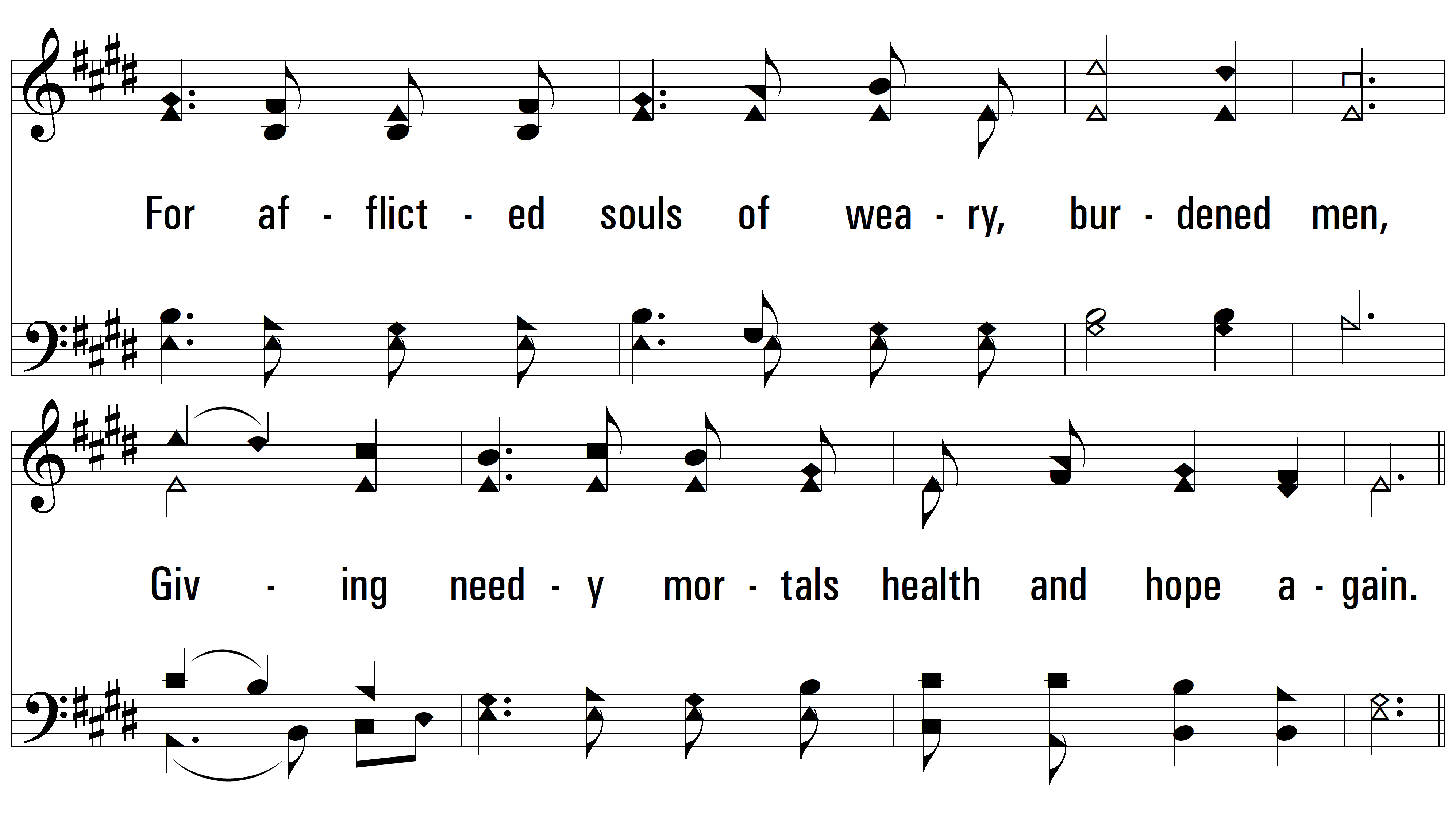 vs. 3
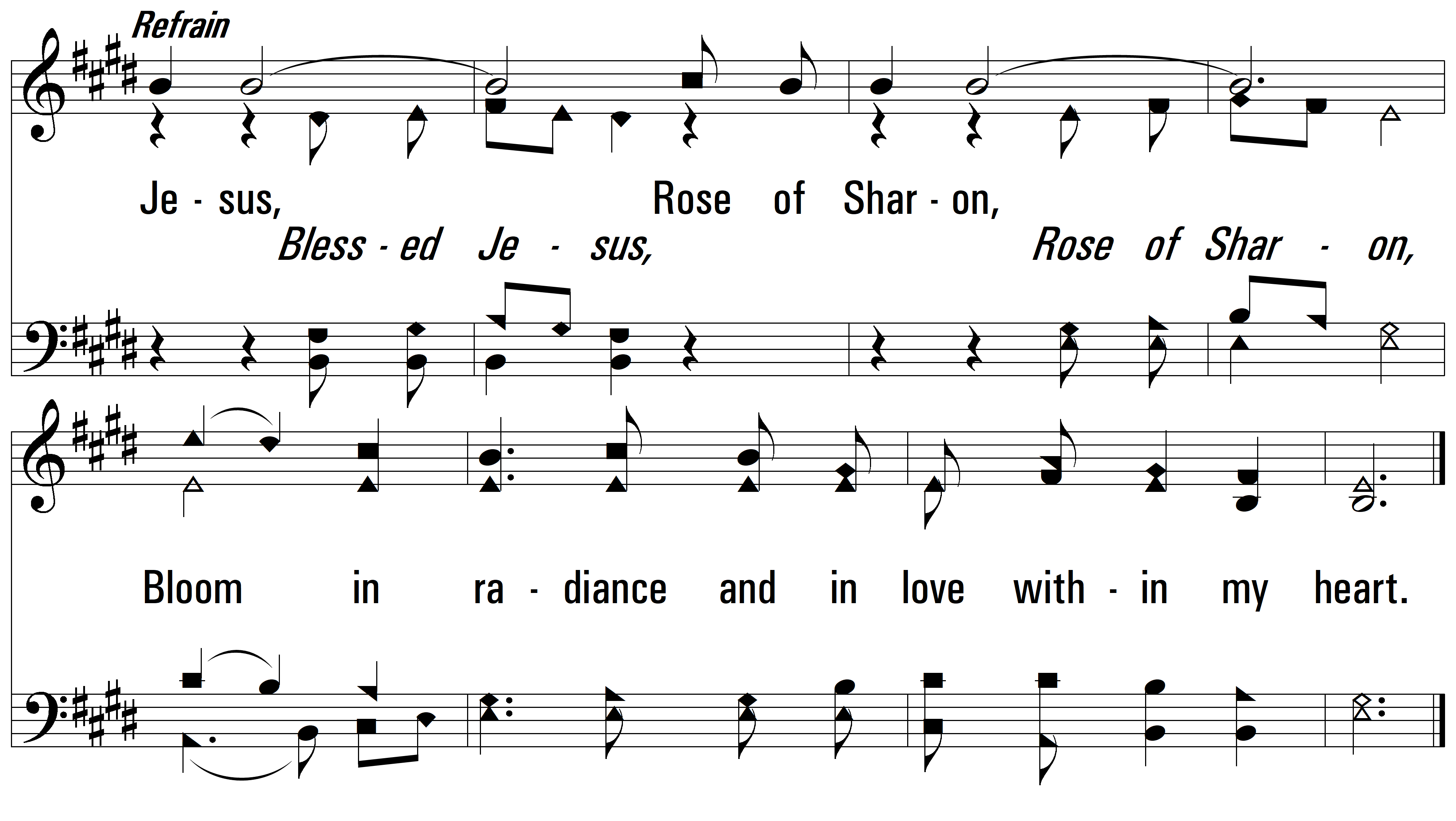 END
PDHymns.com
vs. 3